Figure 3. Functional differentiation of subregions in TPJ. (A)
                                White areas depict ...
Cereb Cortex, Volume 26, Issue 11, 17 October 2016, Pages 4136–4147, https://doi.org/10.1093/cercor/bhw225
The content of this slide may be subject to copyright: please see the slide notes for details.
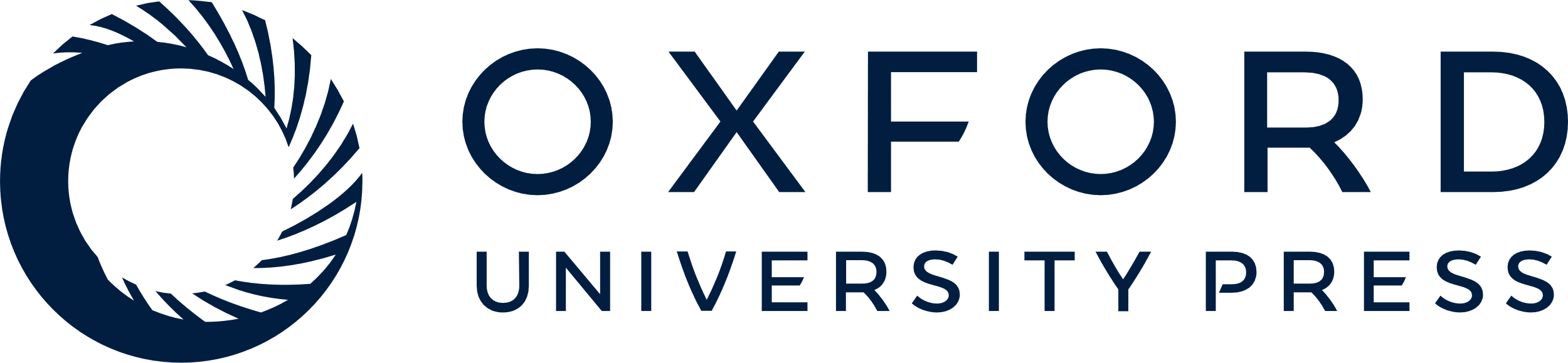 [Speaker Notes: Figure 3. Functional differentiation of subregions in TPJ. (A)
                                White areas depict spheres in anterior TPJ and posterior TPJ around
                                peak activations of reorienting contrast (red) and negative
                                interaction contrast (green). These spheres were used to extract
                                percent signal change (shown in B) and activation time courses for
                                connectivity analysis (shown in C, only done for right TPJ).
                                    (B) Deactivation induced by orienting cues
                                (CUE) and interaction of dual attentional demands (INT) were
                                stronger in posterior compared to anterior TPJ, while
                                stimulus-driven reorienting (OR) elicited stronger activations in
                                anterior TPJ. (C) Resting state functional
                                connectivity networks of anterior TPJ (red) and posterior TPJ
                                (green) contrasted against each other.


Unless provided in the caption above, the following copyright applies to the content of this slide: © The Author 2016. Published by Oxford University
                    Press.This is an Open Access article distributed under the terms of the
                        Creative Commons Attribution Non-Commercial License (http://creativecommons.org/licenses/by-nc/4.0/), which
                        permits non-commercial re-use, distribution, and reproduction in any medium,
                        provided the original work is properly cited. For commercial re-use, please
                        contact journals.permissions@oup.com]